Всероссийские проверочные работы в 4-х, 5-х и 11-х классах
Интернет-ресурсы для подготовки к ВПР
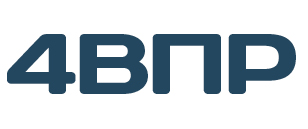 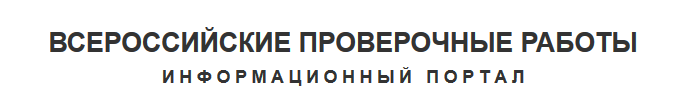 1